DISCIPLINA MIEA 2018
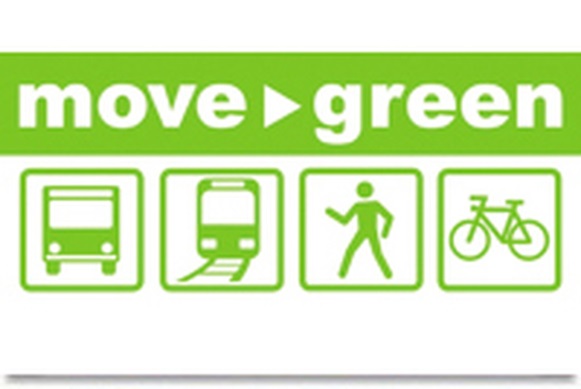 Mobilidade Sustentável
Energy and emissions
Home                   Work/ University  	

			   	

Commuting by motorized or soft modes
on a regular basis
Emissions
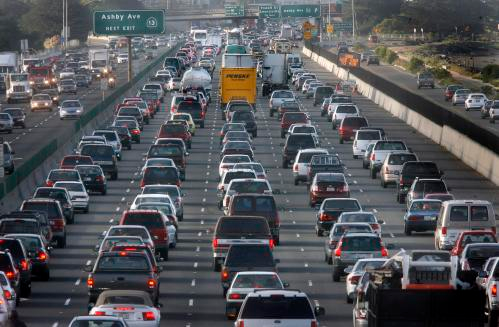 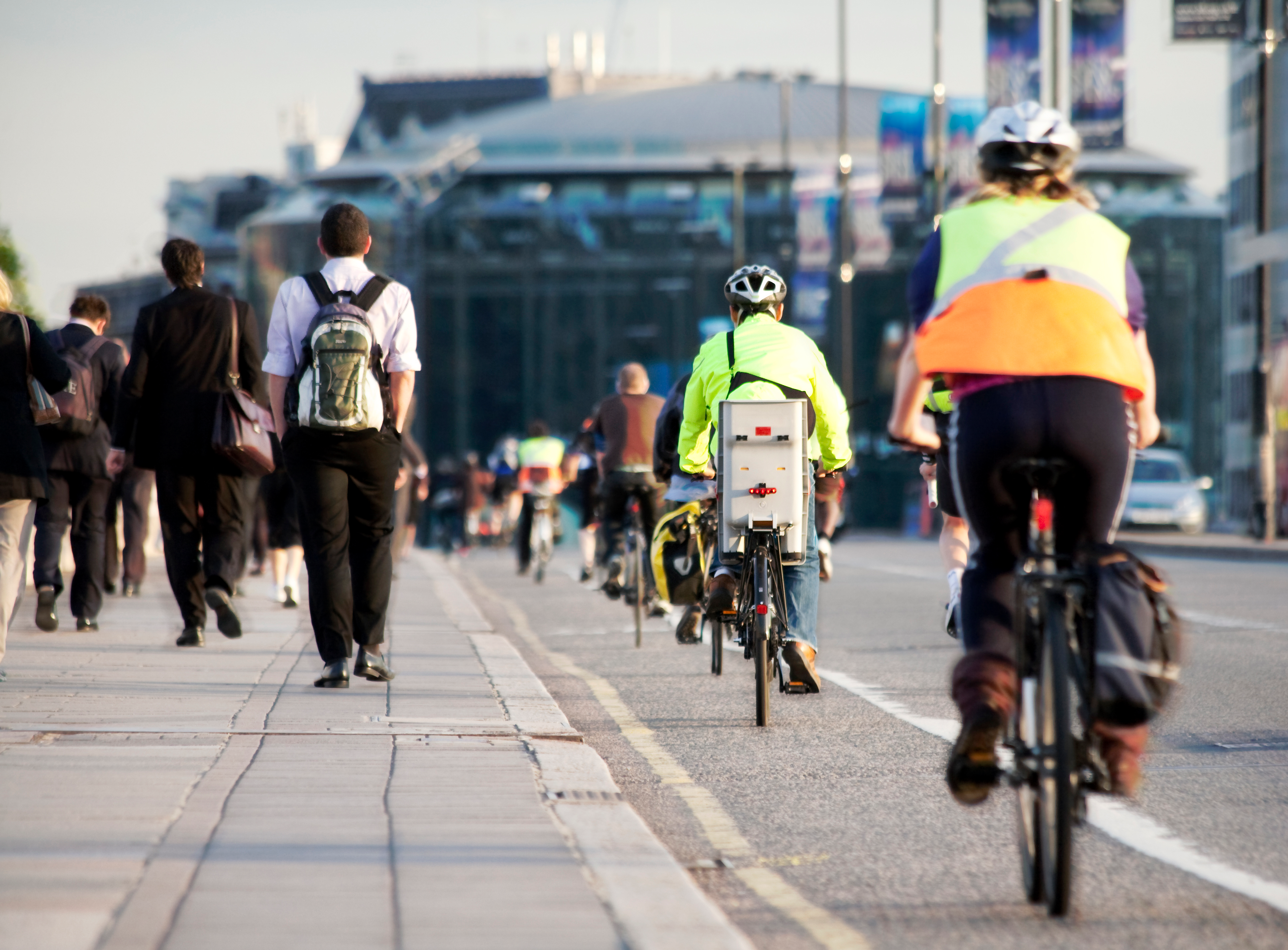 Energy
4
Emissions g/km
EMEP/EEA air pollutant emission inventory guidebook
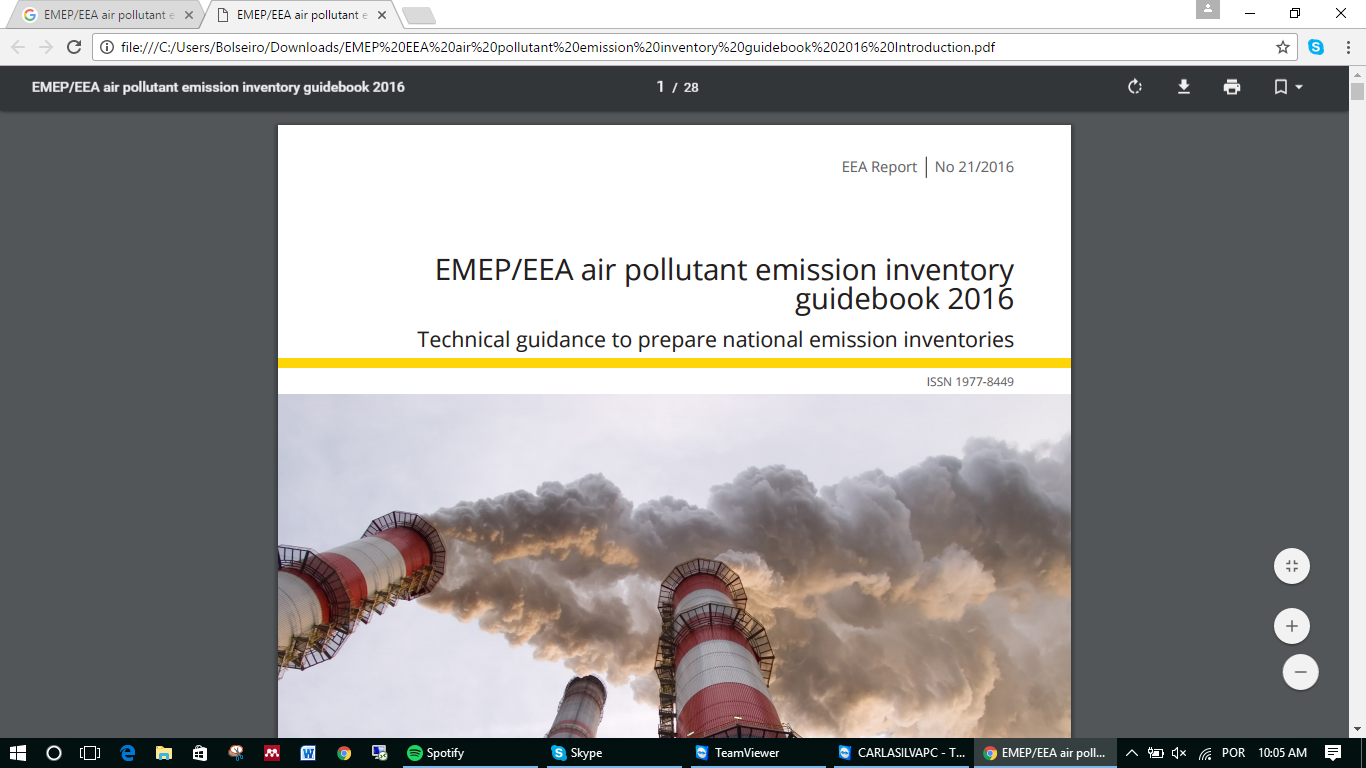 5
Emissions g/km
EMEP/EEA air pollutant emission inventory guidebook
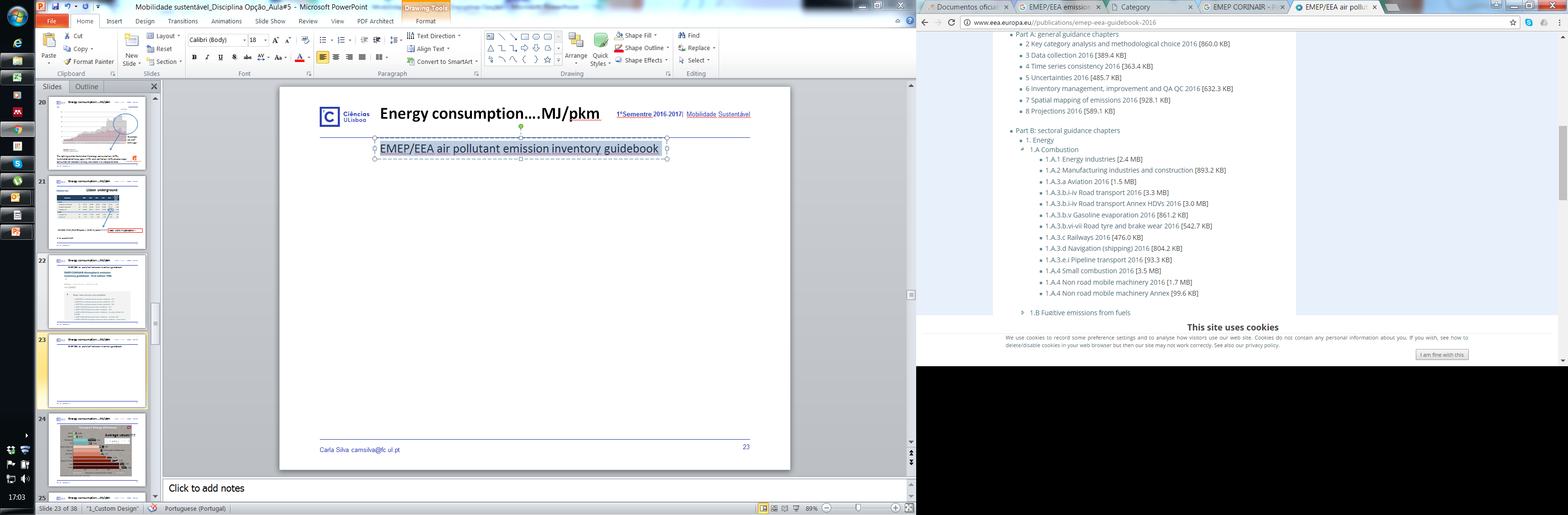 Not electric rail!
6
Emissions g/km
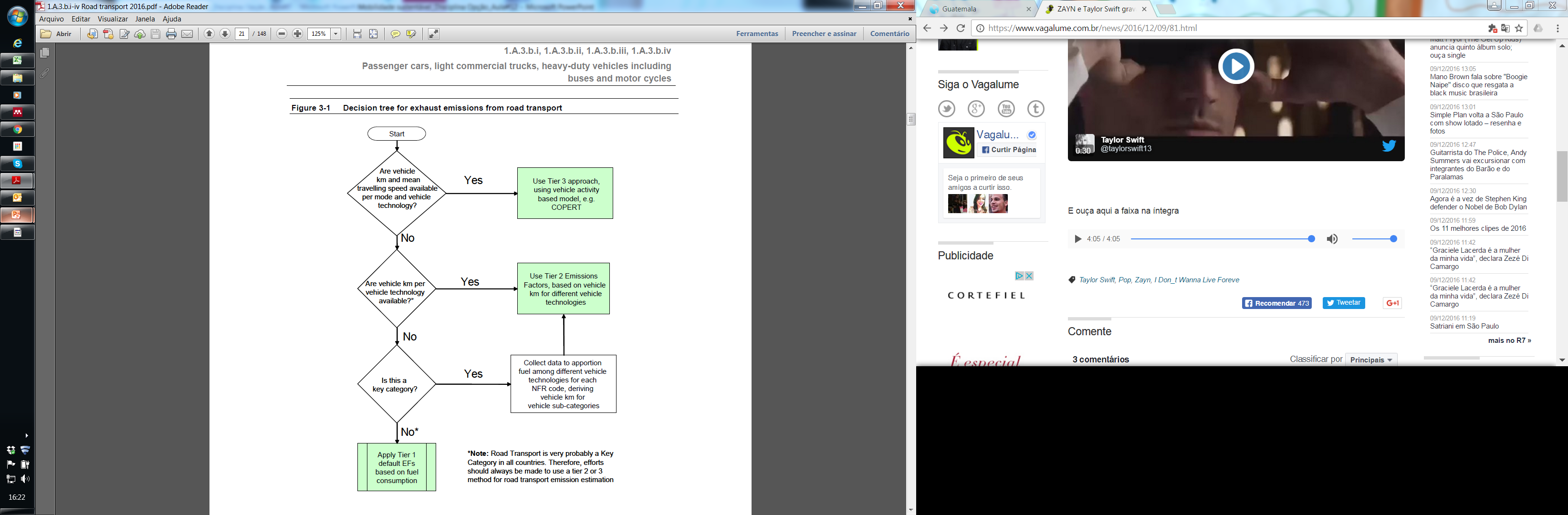 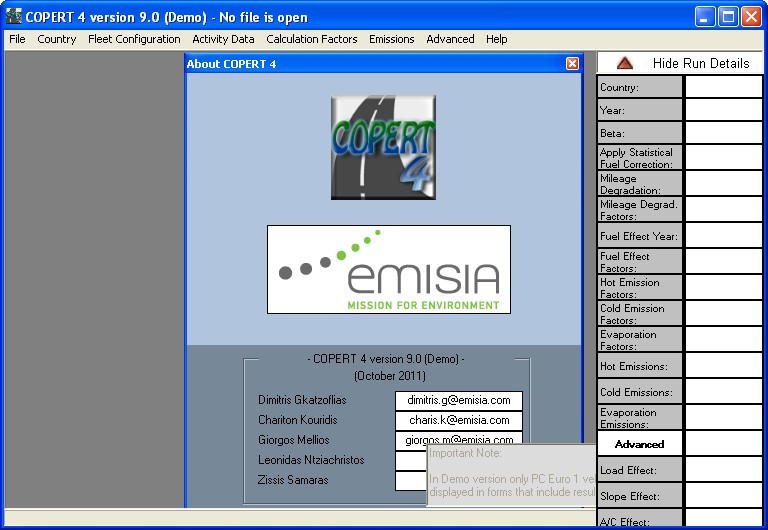 7
Surveys, energ. & emissions
https://www.emisia.com/utilities/copert/download/
Tier 3
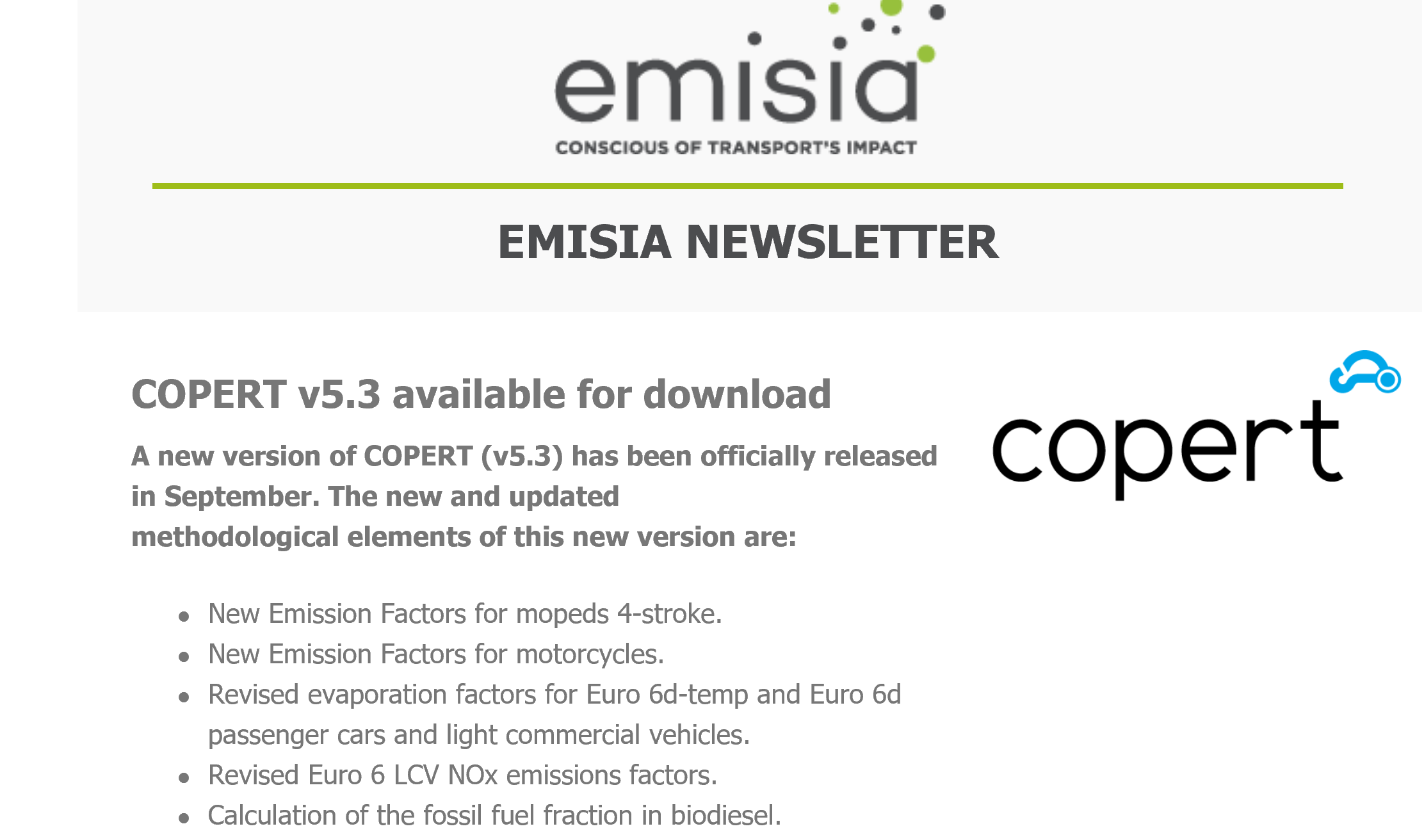 8
[Speaker Notes: É energetic]
Surveys, energ. & emissions
Other fleet models……
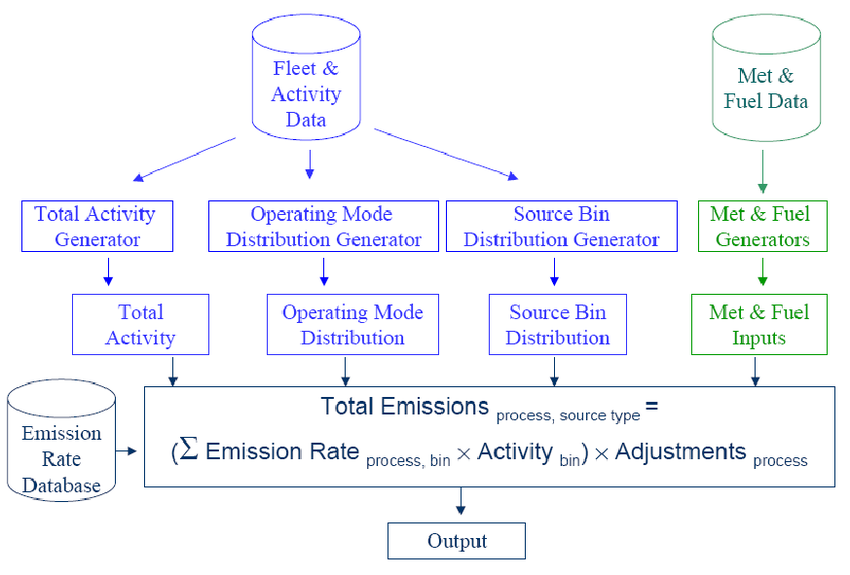 9
[Speaker Notes: É energetic]
Surveys, energ. & emissions
Other fleet models……United States-free
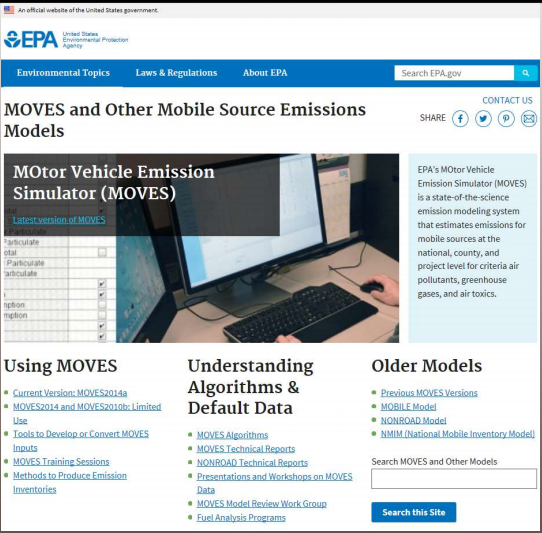 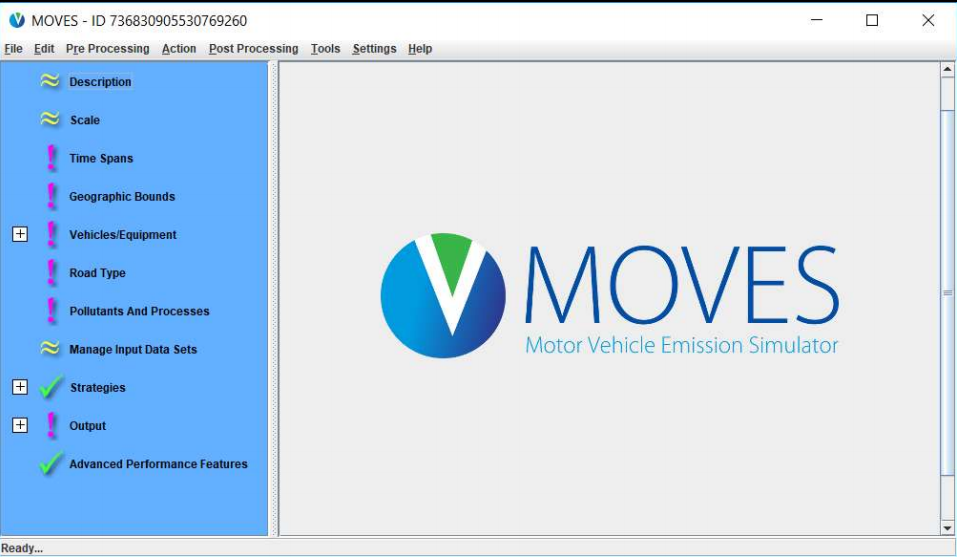 10
[Speaker Notes: É energetic]
Surveys, energ. & emissions
Other fleet models……free-developing countries
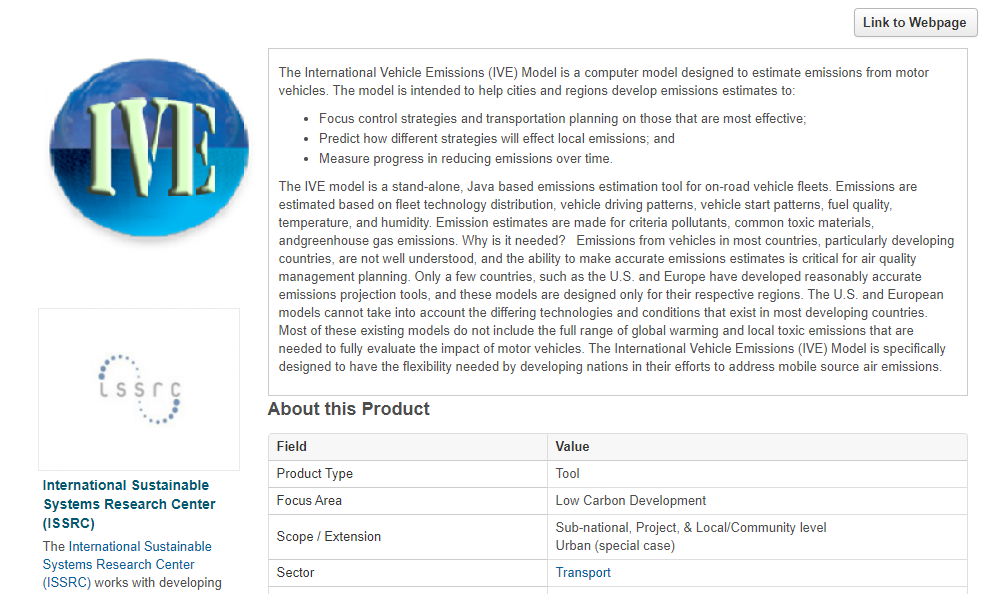 11
[Speaker Notes: É energetic]
Surveys, energ. & emissions
Other fleet models……free
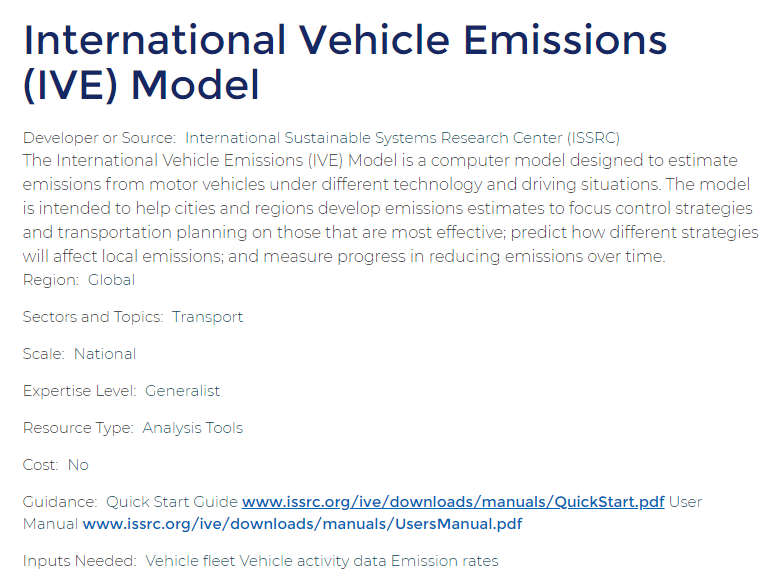 12
[Speaker Notes: É energetic]
Surveys, energ. & emissions
Emission factors database……250 euros-
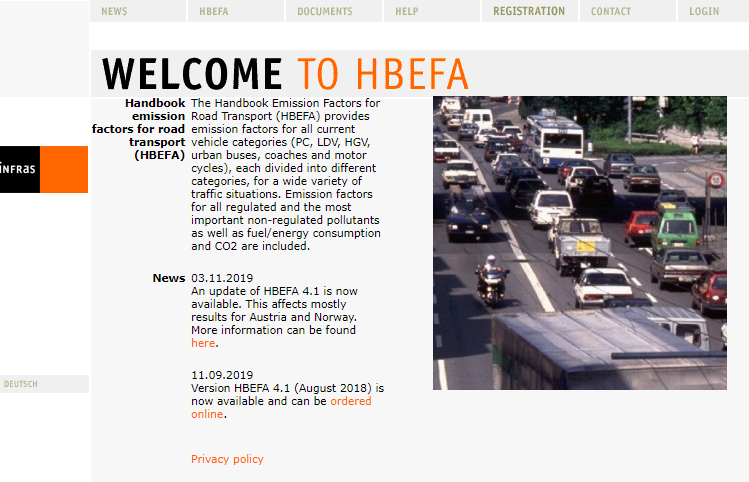 13
[Speaker Notes: É energetic]
Surveys, energ. & emissions
Other fleet models……HBEFA
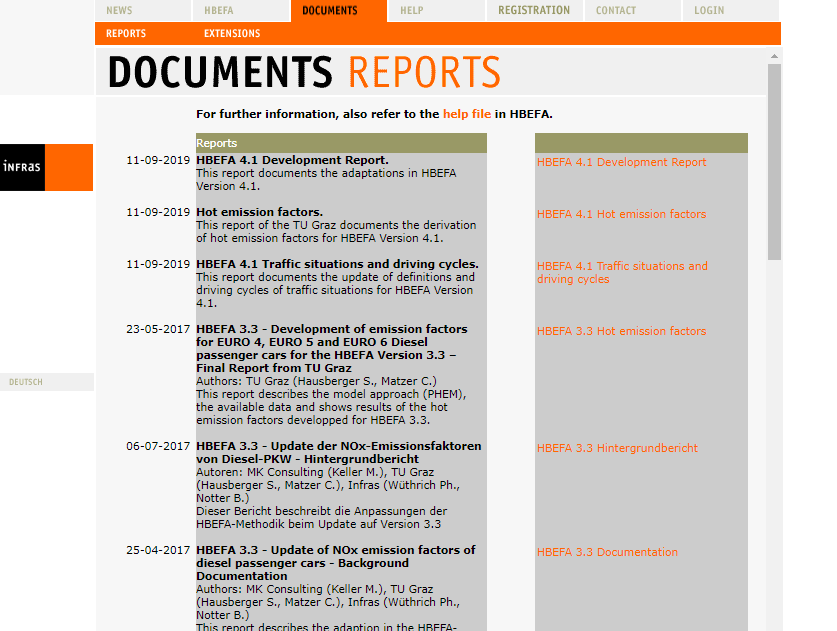 14
[Speaker Notes: É energetic]
Surveys, energ. & emissions
Other fleet models……HBEFA
Original: Germany, Switzerland and Austria. 

In the meantime, further countries 
Sweden
Norway
France as well as the JRC (European Research Center of the European Commission) are supporting HBEFA.
15
[Speaker Notes: É energetic]
Surveys, energ. & emissions
Other fleet models……HBEFA
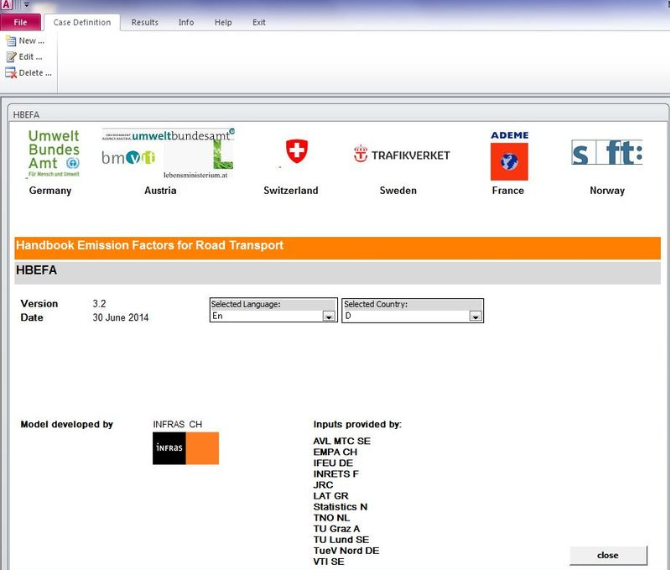 16
[Speaker Notes: É energetic]
Surveys, energ. & emissions
Other fleet models……HBEFA
https://www.hbefa.net/e/documents/HBEFA41_Report_TUG_09092019.pdf
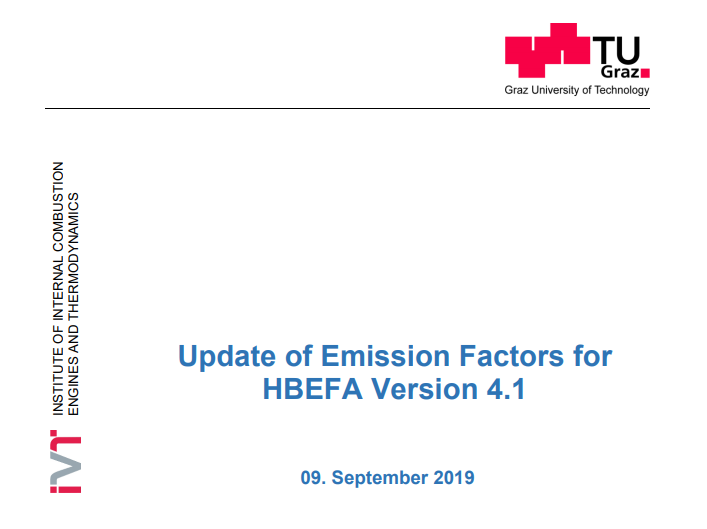 17
[Speaker Notes: É energetic]
Surveys, energ. & emissions
Other fleet models……HBEFA
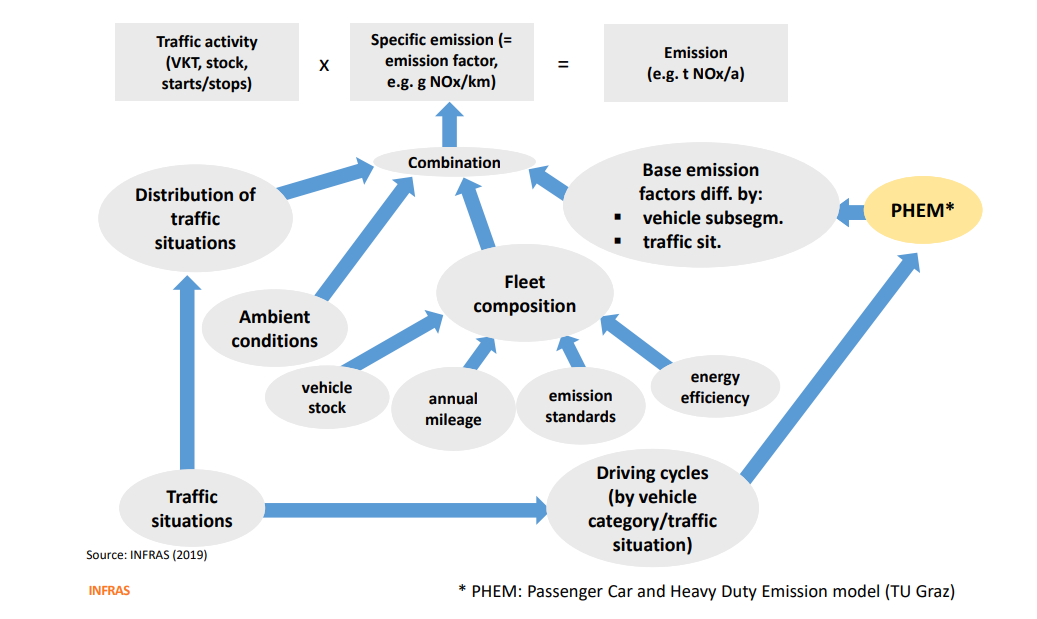 18
[Speaker Notes: É energetic]
Surveys, energ. & emissions
Other fleet models……HBEFA
https://www.hbefa.net/e/documents/HBEFA41_Report_TUG_09092019.pdf
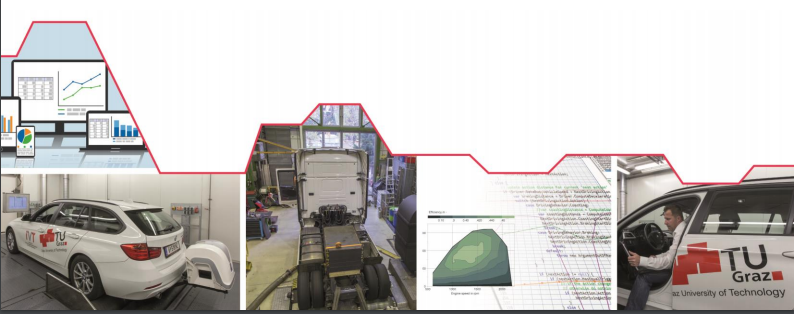 19
[Speaker Notes: É energetic]
Surveys, energ. & emissions
Other fleet models……HBEFA
https://www.hbefa.net/e/documents/HBEFA41_Report_TUG_09092019.pdf
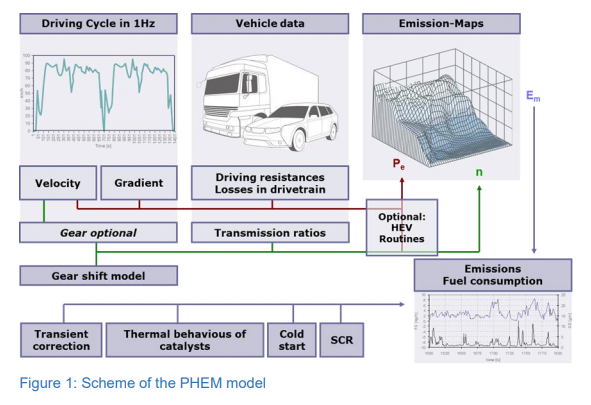 20
[Speaker Notes: É energetic]
Surveys, energ. & emissions
Other fleet models……HBEFA
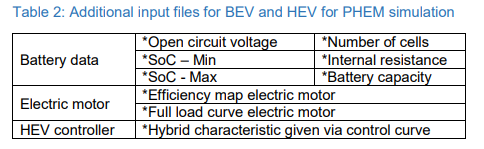 21
[Speaker Notes: É energetic]
Surveys, energ. & emissions
Other fleet models……HBEFA
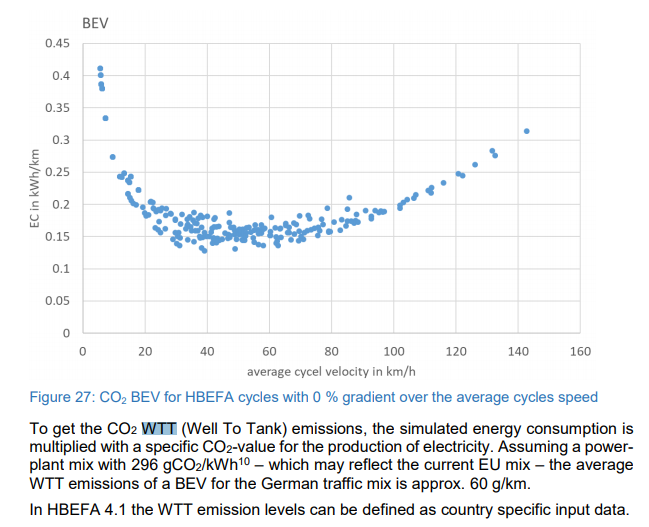 22
[Speaker Notes: É energetic]
Surveys, energ. & emissions
Other fleet models……HBEFA
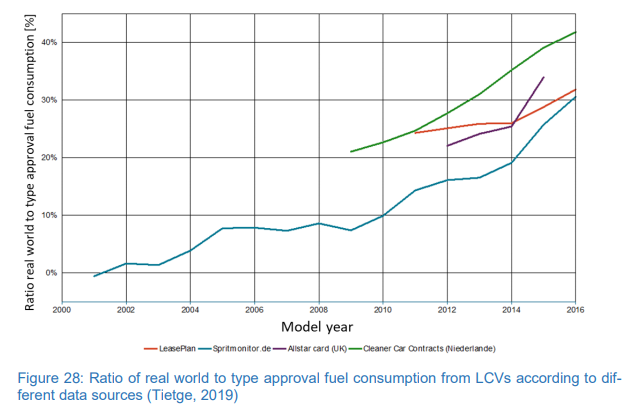 23
[Speaker Notes: É energetic]
Surveys, energ. & emissions
Wtt DATA
European Platform on Life Cycle Assessment
ELCD3.0 latest version 2018
European reference Life Cycle Database
Emission factors per MWh of electricity production (NEEFEp)
24
[Speaker Notes: É energetic]
Surveys, energ. & emissions
Wtt DATA
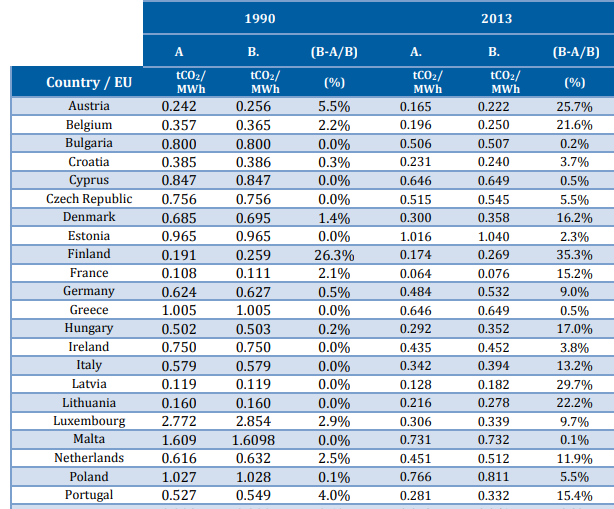 A-w/o biofuels

B-w/ biofuels
25
[Speaker Notes: É energetic]
Surveys, energ. & emissions
Wtt DATA electricity CONSUMPTION PORTUGAL 2017
Overall electricity consumption in 2017: 49,638 GWh
Natural gas 13.5%
Coal 13.6%
Other fossil 4.5%
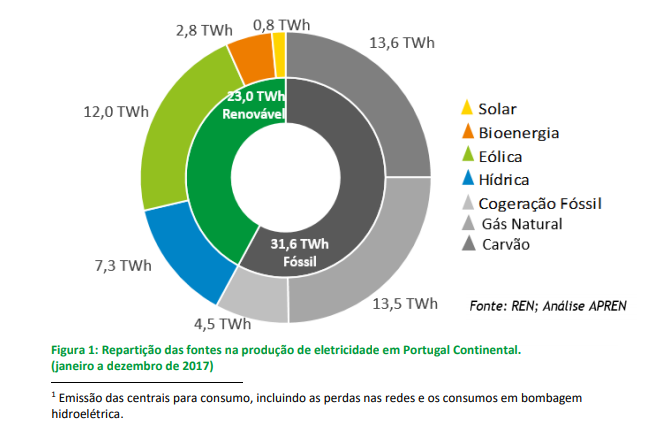 26
[Speaker Notes: É energetic]
Surveys, energ. & emissions
Wtt DATA electricity CONSUMPTION PORTUGAL 2017
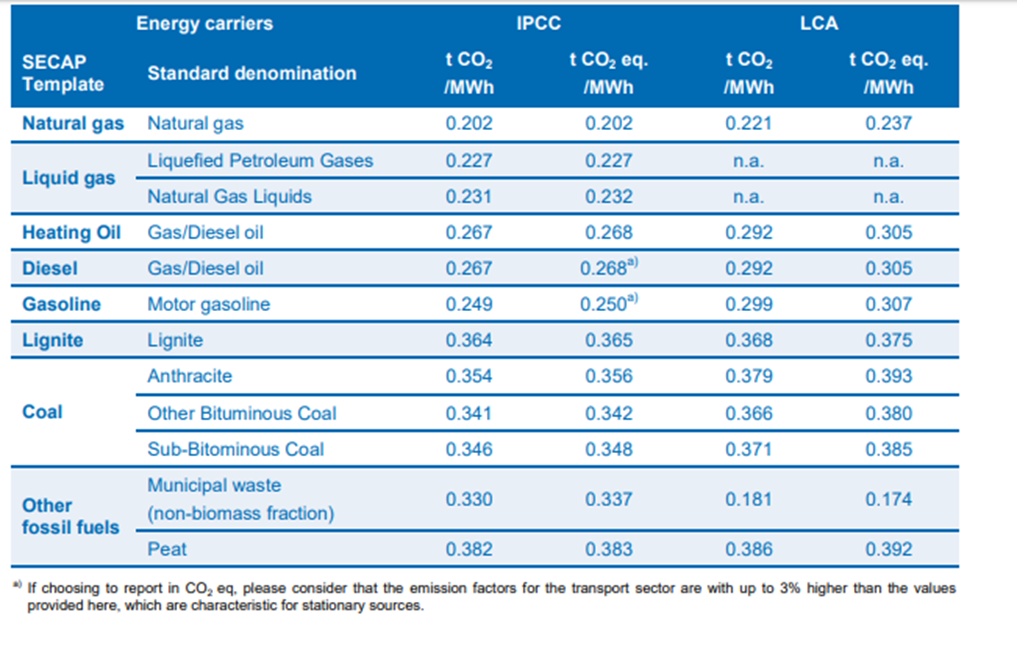 27
[Speaker Notes: É energetic]
Surveys, energ. & emissions
Wtt DATA electricity CONSUMPTION PORTUGAL 2017
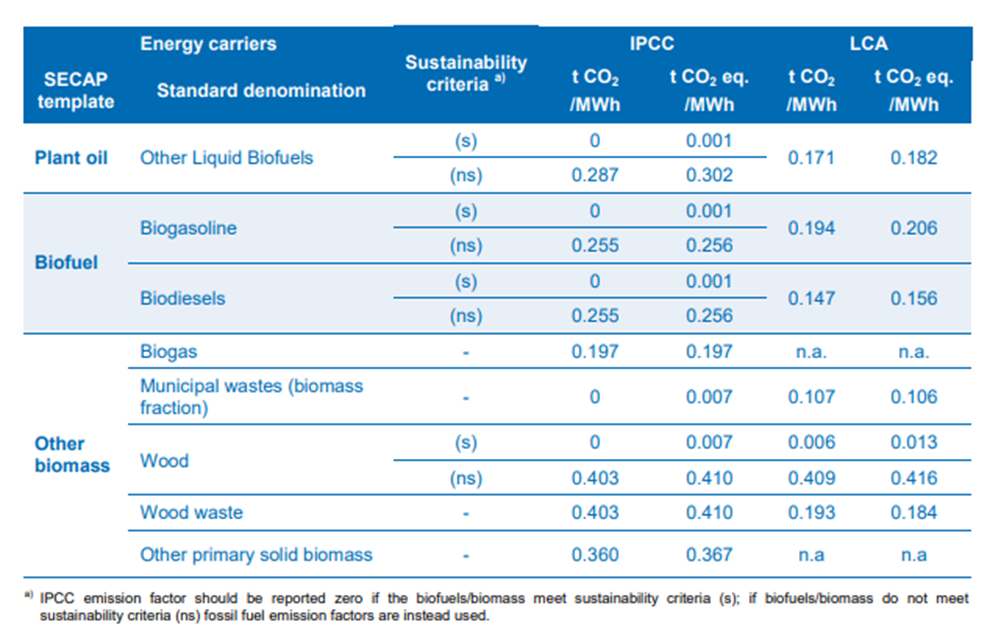 28
[Speaker Notes: É energetic]
Surveys, energ. & emissions
Wtt DATA electricity CONSUMPTION PORTUGAL 2017
29
[Speaker Notes: É energetic]
FCUL survey ….
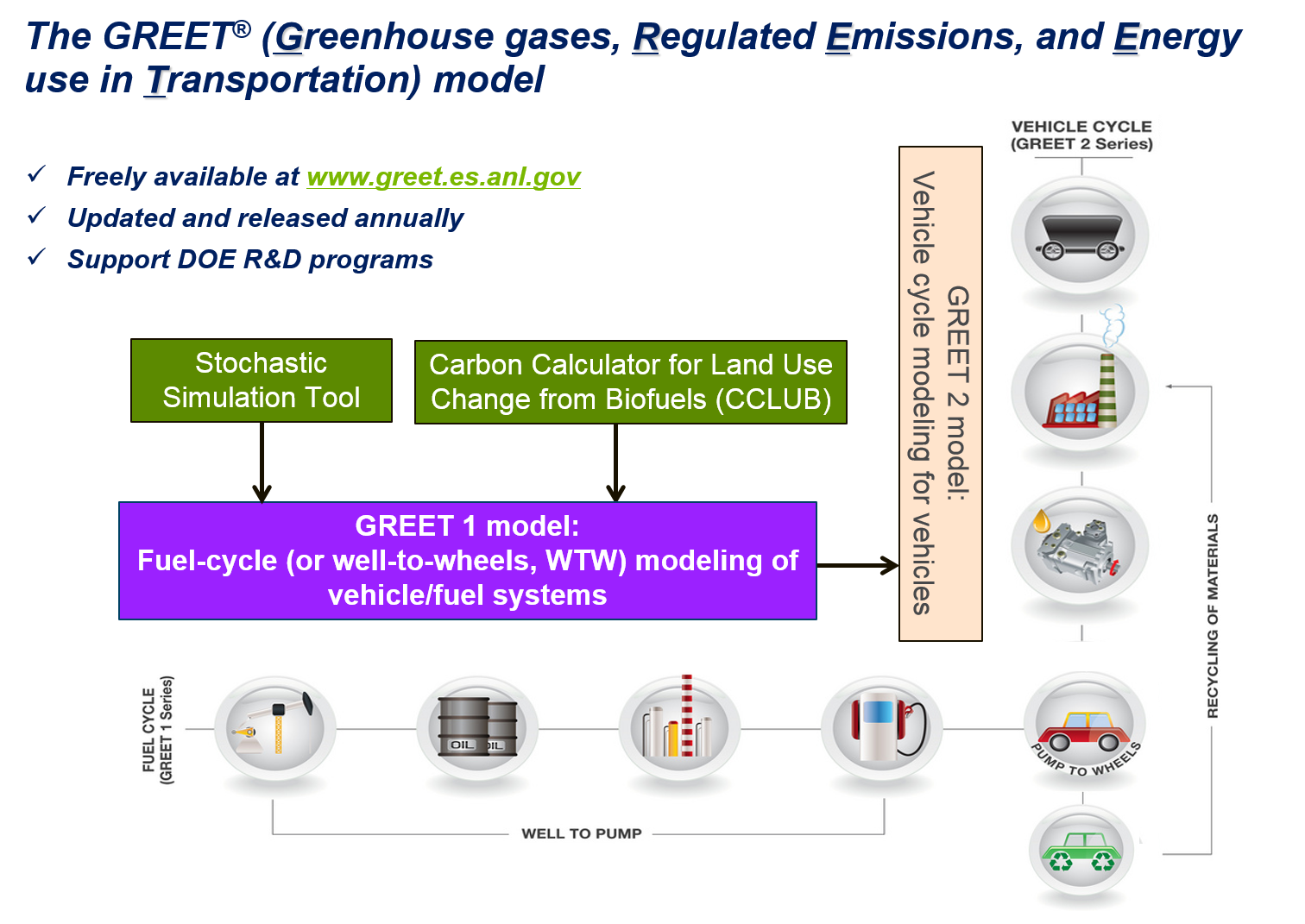 30
Obrigado